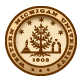 Towards Measuring Security and Privacy via Their Services and MechanismsA Position Statement
Leszek Lilien 
In collaboration with Abduljaleel Al-Hasnawi (a Ph.D. Candidate)

Department of Computer Science
Western Michigan University
Kalamazoo, Michigan 






11th Central Area Networking and Security Workshop (CANSec 2017)
Missouri University of Science and Technology
Rolla, MO
October 28-29, 2017
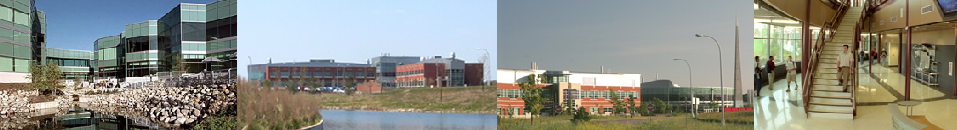 Outline
Differentiating Security from Privacy
Defining Security and Privacy (S&P) for Use in S&P Metrics
Basic Measurement Principles
Challenges in Defining S&P Metrics
Implementing Security Services with Security Mechanisms
Implementing Privacy Services with Privacy Mechanisms
Partial and Comprehesive S&P Metrics
Summary and Conclusions
	Selected Bibliography
2
1. Differentiating Security from Privacy
3
Simple Definitions of Security and Privacy
[Al-Hasnawi, Al-Gburi & Lilien, 2017]
(Computer) security
The right not to have one’s activities adversely affected via tampering with one’s objects
(Information) privacy
The right to have information about oneself let alone
4
4
Differentiating Security from Privacy
[Al-Hasnawi, Al-Gburi & Lilien, 2017]
Differentiating security from privacy
Provides a proper focus for considering threats
Facilitates search for controls

Categories of security and privacy issues
 Pure security issues
 Pure privacy issues
 Intertwined security and privacy issues
5
5
Lesson Learned from Differentiating Security From Privacy
[Al-Hasnawi, Al-Gburi & Lilien, 2017]
Lesson learned from differentiating security from privacy
Security and privacy can be differentiated
In contrast to a common approach of mixing them up 
Need to remember about intertwined security and privacy:
Many security issues include some privacy aspects
Many privacy issues include some security aspects
Differentiating security from privacy is beneficial
Allows for a better classification of threats and controls
Controls a.k.a. countermeasures a.k.a solutions 
In the area of Computer Security and Privacy 
Example: Security and privacy classifications based on the four-layer Internet of Thing Reference Model
A classification of security threats and controls
A classification of privacy threats and controls
[Future work]: A classification of intertwined security and  privacy threats and controls
6
6
2. Defining Security and Privacy (S&P)    for Use in S&P Metrics
Objectives
Define security and privacy in a way making the definitions useful for defining metrics
Propose S&P metrics based on the S&P definitions
7
Problems with Defining Security
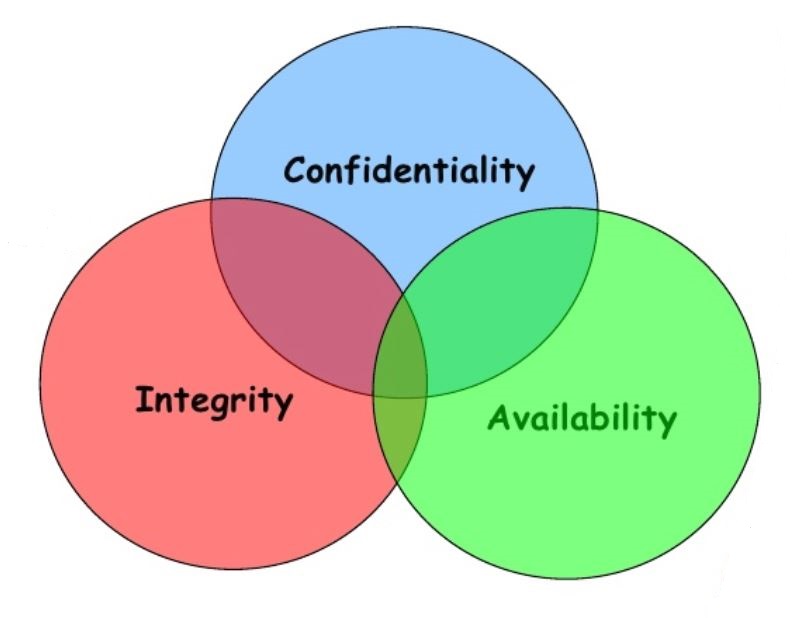 What is security?
Even „experts” make childish mistakes
Springer book chapter [ed. Daimi+, 2018] confuses:
	secure = intersection of C-I-A
	                   with
	security = union of C-I-A
		




What kind of security do we want to measure?
At the operational level
[System-centric] security 	cf. [Zalewski+, 2016]
Provided for a computing system or software
A property of a computing system or software
Our approach: User-centric security
Provided to or assured for (human or artificial) users of a computing system
System security is secondary, only the means towards the end
8
Defining Security
Historical growth of the scope of security

CIA:  Confidentiality, integrity and availability
1973 - The classic CIA triad a.k.a. AIC triad a.k.a. CIA security triad
Components defined in 1973 by James P. Anderson 	[Pfleeger+, 2015]
Who coined the term „CIA triad” remains a mystery   [Can anybody help?]

A:  Auditability
1985 - Added by the U.S. DoD 	[Trusted, 1985]

AAN:  Authentication, access control, and non-repudiation 
1995 - Added by ISO (famous for the OSI network ) 	[ISO, 1995]


Security Services (SSs): 	[ISO/IEC, 1991]
CIA-A-AAN = 
 = Confidentiality, Integrity, Availability—
Auditability—
Authentication, Access Control, Non-repudiation

Is this SS set stable?

Is this SS set complete?
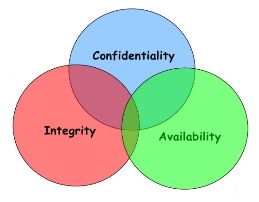 9
Security As a Set of 7 Security Services (SSs)
[ISO/IEC, 1991 – except where stated otherwise]
Confidentiality — the property that information is not made available or disclosed to unauthorized individuals, entities, or processes”
The ability of a system to ensure that an asset is viewed only by authorized parties 	[Pfleeger+, 2015]
Protecting information from unauthorized disclosure 	[Al-Hasnawi, Al-Gburi & Lilien, 2017]

Integrity — the property that data has not been altered or destroyed in an unauthorized manner
The ability of a system to ensure that an asset is modified only by authorized parties 	[Pfleeger+, 2015]

Availability — the property of being accessible and useable upon demand by an authorized entity
The ability of a system to ensure that an asset can be used by any authorized parties. 	[Pfleeger+, 2015]

Auditability — the ability of a system to trace all actions related to a given asset

Authentication — the corroboration that an entity is the one claimed, and the source of data received is as claimed

Access Control — the prevention of unauthorized use of a resource
Including the prevention of use of a resource [by authorized entity] in an unauthorized manner

Non-repudiation a.k.a. accountability — the prevention of entities’ denial to be involved in all or part of a communication
Note: The reference defined repudiation, which is used to define, as above, non-repudiation
10
Problems with Defining Privacy
What is privacy?
Often addressed as „security and privacy”

A failure of a scientific approach, IMHO
Due to difficulties in separating privacy from security
We see a clear distinction between security and privacy 


What kind of privacy do we want to measure? 	(analogy to security)
At the operational level

System-centric privacy
Provided for a computing system or software 
A property of a computing system or software

Our approach: User-centric privacy 
Provided to or assured for (human or artificial) users of a computing system 
System privacy (incl. system information security) is secondary, only the means towards the end
11
Defining Privacy
Item of interest (IOI) 	[Pfitzmann & Hansen, 2010]
Subjects (Sender or Recipient) / Subject identity / Subject location / Other subject attributes
Objects
Messages
Actions
Communications
Relationships
Between subject identity and messages / Between subject identity and actions
Between subject location and messages / Between subject location and actions


Privacy Services (PSs):  	[Al-Hasnawi & Lilien, 2016]
CAAUUUN = 
= Confidentiality, Appropriateness, Anonymity,
Untraceability, Unlinkability, Unobservability,
Notification
Note: divided into 3 lines for mnemonic reasons

Is this PS set stable?  No! (just the first serious attempt)

Is this PS set complete? No! (just the first serious attempt)

. . .
12
12
Privacy As a Set of 7 Privacy Services (PSs)
[Buttyan & Hubaux, 2008; Al-Hasnawi & Lilien, 2016]
(The same number of PSs as SSs is a pure coincidence)
Confidentiality: protecting information from unauthorized disclosure
Appropriateness: collection, processing, and retention of data has to be for legitimate purposes and only as needed
Anonymity: preventing identification of an entity (especially of a user) who owns a certain resource or performs a given action
Untraceability: preventing an adversary from determining if a given set of actions were performed by the same subject (who might stay anonimopus) guarantee that user credentials are legitimate and correct
Unlinkability: preventing an adversary from sufficiently distinguishing whether two or more items of interest (IOIs) are related or not
Note: We want anonymity and untraceability to be separate PS 
Even though they can be viewed as unlinkability subcategories 	[Buttyan & ..., 2008]
Unobservability: preventing an adversary from sufficiently distinguishing whether a given IOI exists or not
Notification: assuring that entities (esp. users) are notified about the individual information collected about them, and asked to give consent for its use 	cf. [Poslad, 2011]
13
3. Basic Measurement Principles
14
Five Property Measurement Elements
Critical elements in measurements of any property:  	 [Zalewski+, 2016]
1. Clearly identify the property (the measurand) to be measured 
Requires building a model of the phenomenon
2. Establish a metric to quantitatively characterize the property (like a meter metric)
Ideally, this would be a unit of measurement
For vaguely defined properties it can be just a standard (a scale) against which measurements are applied
3. Develop a measure, which would apply the metric to objects under investigation
Ideally, this is just a measuring instrument
For vaguely defined metrics, it can be a formula or any other mental device used to apply a metric, make comparisons. 
We require linearity: Any two identical changes in the property value are reflected as two identical changes in the measure
4. Design the measurement process to deliver results
Includes calibration of the measuring device
Concerned with collection and availability of data
5. Have each measurement result composed of: (i) the value of the measurement; and (ii) the estimate of its accuracy (an error). 
Alternatively, measurement could be a range of values designating one value as the “measured quantity value”
15
Two Property Measurement Elements Considered Here
We cover here only 2 of the 5 property measurement elements:
1. Clearly identify the property (the measurand) to be measured 
Requires building a model of the phenomenon
2. Establish a metric to quantitatively characterize the property
Ideally, this would be a unit of measurement
For vaguely defined properties it can be just a standard (a scale) against which measurements are applied.
16
4. Challenges in Defining S&P Metrics
17
Problems With Security Metrics
Problems with security metrics   	cf. [Zalewski, 2016]
Vagueness of the concept of security
Vast majority of metrics are at the management level
Not measurement in a scientific sense 
As developed in measurement theory

Question:            	[Verendel, 2009]
Can security be correctly represented with quantitative information?
Findings:
There exists significant work for quantified security
Little solid evidence that the known methods represent security in operational settings

Need more, diverse security metrics proposals
This is one of them
18
Problems With Privacy Metrics
Some problems with privacy metrics are even tougher (my claims, by analogy to security)
Even larger vagueness of the concept of privacy
Vast majority of metrics are at the legal level
Privacy Act of 1974 (applies to the executive branch of the Federal government)
Children's Online Privacy Protection Act,
Gramm–Leach–Bliley Act (incl. financial privacy)
Health Insurance Portability and Accountability Act (HIPAA)
...
Not measurement in a scientific sense 
As developed in measurement theory

Open question (by analogy to security):
Can privacy be correctly represented with quantitative information?
19
Historical Perspective and Analogy
This S&P metric proposal is YAP (yet another poroposal)
Analogous to evolution of the meter metric 	[Wikipedia]
In 1668, the universal measure of length based on a pendulum with a one-second period (later found = 997 mm)
...
In 1889, International Prototype Meter: the distance between two lines on a standard bar composed of an alloy of 90% platinum and 10% iridium, measured at the melting point of ice
...
In 1983 (till now): Length of the path travelled by light in a vacuum in  1⁄299,792,458 of a second

315 years of evolution for the  meter metric 
And will not stop here, I presume
20
A Long Way to Go
How long are we going to wait for precise S&P metrics? 
With S&P metrics, we are probably at the pendulum stage
315 years of waiting for a modern solution of 1983

Maybe even longer:
Complexity: Length is one-dimensional, S&P are much more complex!
Inteligent opponent: Physics studies natural phenomena while we in S&P an intelligent opponent
The opponent can act in a way that „beats” our metrics or measurement process

Maybe not so long:
Progress of science is much faster now
Still, designing a validated metric of security may take years, if not decades 	[Zalewski+, 2016]
21
Divide and Conquer
One of the lessons learned for developing scientifically based security measurements:  	[Zalewski+, 2016]
...
Security is likely to be measured only indirectly, possibly via its inherent components
Philosophically, this is the divide-and-conquer principle

This is exactly our approach:
We propose to measure security/privacy indirectly
Via inherent components of security/privacy
22
5. Implementing Security Services with Security Mechanisms
23
Principle of Implementing Security Services with Security Mechanisms
Security mechanisms (SMs) 	[Lilien+,2010]
Implement SSs in terms of SMs

Example — Integrity SS:
ISS = integrity security service  /  ISM = integrity security mechanism 
In general >= 1 ISMs will be used
ISS implemented via ISM
ISM relies on TIS 1
TIS1 provides interface to Pervasive Trust Foundation (PTF)
TIS1 fully supported by PTF (no trust add-on’s, patches, etc.)
ISS
ISM
TIS1
24
Note: An older version of the SS set shown.
Security Service Groups and Their Placement within Network Layers
[Lilien+,2010], cf. Table 2 [ISO 7498-2] )
Using Security Service Groups (SSGs) instead of SSs
Placement of SSGs in OSI network layers
Note 1: SSs in Session Layer add no benefits over SSs provided at higher or lower layers.
Note 2: SSs in Presentation Layer are not shown in Table 2 in ISO 7498-2 (p.16) -probably by mistake.
Note 3: Availability and notarization SSGs are not considered by ISO-7498-2.
25
Selected Security Mechanisms
A sample list of SMs (used in the preceding table)	cf. [ISO, 1989]
Encipherment
Digital signatures
Access control mechanism
Uses authenticated entity identity, or information about the entity or its capabilities,  in order to determine and enforce the access rights of the entity
Data integrity mechanism 
	Integrity of a single data unit/field, and integrity of a stream of data units/fields	
Authentication exchange 
	Ensure identity of an entity by means of information exchange
Traffic padding
Routing control 
	Avoiding specific networks, links or relays
Notarization
Registration of data with a trusted third party that allows the latter assurance of the accuracy of data characteristics—such as content, origin, time, delivery, ...
26
Selected Security Mechanisms
Another sample list of SMs 	 cf. [Hedbom & Martucci, 2008]

Cryptography
Cryptanalysis	 [(1)+ (2) = Cryptology]
Message authentication code and hash-functions 	
Authentication and passwords 
Public key cryptography and digital signatures
IPSec
TLS
Firewalls
Digital Certificates
Intrusion Detection Systems
27
Use of Security Mechanisms by Security Servicesand Security Service Groups
Table is slightly modified and reformatted. [cf. ISO89]
28
6. Implementing Privacy Services with Privacy Mechanisms
29
Selected Privacy Mechanisms
A sample list of PMs	[Al-Hasnawi & Lilien, 2016]
Authentication
Authorization
Data masking
Data restrictions
Pseudonymity
Dummy traffic
Dining cryptographers 
	A secure multi-party computation of the OR function)
MIX networks 
Hard-to-trace communications via a chain of mixes (proxy servers)
30
Use of Privacy Mechanisms by Privacy Services and Privacy Service Groups
PSs using sample PMs (from the preceding slide)	[Al-Hasnawi & Lilien, 2016]
Privacy Services
Privacy Mechanisms
Confidentiality
Authentication
Authorization
Appropriateness
Data Masking
Anonymity
Data Restriction
Untraceability
Pseudonymity
Unlinkability
Dummy Traffic
Dining Cryptographer
Unobservability
MIX networks
Notification
31
Borrowing Implementation Principle from Security Services Plus Future Work
Principle of implementing privacy services with privacy mechanisms
Same as above for security services


Privacy service groups and their placement within network layers
To be investigated
32
7. Partial and Comprehesive S&P Metrics
33
Partial S&P Metrics and Comprehesive S&P Metrics
Multi-level partial S&P measures
Level 1 S&P measures 
7 partial measures
One per SS/PS (= one per Level 1 S&P component)
Level 2 S&P measures 
N2 measures
One per SM/PM (= one per Level 2 S&P component)
...
Level K S&P measures 
Nk measures
One per Level K S&P component
34
Obtaining Comprehesive S&P Metrics from Partial S&P Metrics
Approach 1: Do not combine component metrics
Express S&P metric as a 7-component S&P vector of metrics
Each component is a partial measure for one SS/PS
In turn, each vector component is a vector (subvectors)
A subvector is a partial measure for one SM/PM
....    [Repeat recursively down do level K]

Approach 2: Combine component metrics
Many ways of combining


Notation:
SEC/PRIV – comprehensive S&P metric
SEC(i)/PRIV(i) – Level i partial S&P metric
SEC = SEC(0), PRIV = PRIV(0)
c(i) – i-th component
size( SEC(i) ) – number of components in the SEC(i) vector
35
Examples of Combining Partial into Comprehesive S&P Metrics
Examples of  combining component metrics 
the weakest-chain metric
SEC = min { c(i) | 0 <= i <= size(SEC) }

the additive metric
SEC = c(0) + c(1) + ... + c( size(SEC) )

the multiplicative metric
SEC = c(0) x c(1) x ... x c( size(SEC) )

the weighted additive metric or the weighted multiplicative metric
– w(i) – weight for the component c(i)
SEC = c(0) x w(0) + c(1) x w(1) + ... + c( size(SEC) ) x w( size(SEC) ) 
SEC = c(0) x w(0) x c(1) x w(1) x  ...  x c( size(SEC) ) x w( size(SEC) ) 

Zillions of other ways of combining component metrics
36
Which Metric to Use or „Different Strokes for Different Folks”
No metric can satisfy all possible users
Examples below - a running analogy to buying a car

Example 1: One component is by far the most important one
Analogy: I’ll buy the safest car available, ignore all else
Use the weakest-chain metric

Example 2: Each component is equally important
Analogy : Safety, performance, milege, ... of  a car are all equally important
Use the multiplicative metric

Example 3: None of the individual components matters
Analogy : The sum of safety, performance, milege, ... is important
Some partial metrics can be very low, even 0 (e.g., safety metric = 0 acceptable here)
Use the additive metric
37
8. Summary and Conclusions
Main Contributions
Differentiated security from privacy
Introduced security and privacy (S&P) definitions for use in S&P metrics
			(Reviewed Basic Measurement Principles)
Identified challenges in defining S&P metrics
Proposed a hierarchy of partial and comprehesive S&P metrics
Based on higher-level metrics derived from lower-level metrics
	Incl. implementing security/privacy services with security/privacy mechanisms
	
Difficult to define metrics for such complex measurands as S&P
A lot of effort (investigations, discussions, standards, ...) needed to solidify components
-  At all levels: Level 1 (services), Level 2 (mechanisms), ..., Level K
A lot of effort to propose numerous ways of combining partial metrics into higher-level metrics
  Starting with the lowest considered Level K up to Level 0 (the overall sytem metric)
  Combinations incl. the weakest-link, the unweighted/weighted multiplicative/additive
Different users will have a broad choice of metrics to choose from
 Trial-and-error might be the only way to verify/validate a user’s metric choice
With the associated cost of trial-and-error
38
Selected References (names of my Ph.D. students underlined)
A. Al-Gburi, A.l Al-Hasnawi, and L. Lilien, „Differentiating Security from Privacy in Internet of Things — A Survey of Selected Threats and Controls,” Chapter 9 in: K. Daimi et al., Computer and Network Security Essentials, Springer International Publishing, Cham, Switzerland, 2018. 
A. Al-Hasnawi and L. Lilien, „Privacy Services and Mechanisms,” Slides, Department of Computer Science, Western Michigan University, Kalamazoo, M, January 31, 2016 (modified on February 8, 2017) 
L. Buttyán and J.-P. Hubaux, Security and Cooperation in Wireless Networks. Thwarting Malicious and Selfish Behavior in the Age of Ubiquitous Computing. Cambridge University Press, 2008.
K. Daimi et al., Computer and Network Security Essentials, Springer International Publishing, Cham, Switzerland, 2018. http://www.springer.com/us/book/9783319584232
ISO/IEC 10745:1995, Information technology -- Open Systems Interconnection -- Upper layers security model.  ISO. Accesed online on 25 October 2017 at: https://www.iso.org/obp/ui/#iso:std:iso-iec:10745:ed-1:v1:en
ISO/IEC DIS 10181-2, May 1991, Information Technology - Open Systems Interconnection – Security Frameworks in Open Systems - Part 2: Authentication Framework. ISO. Used to be online at: http// www.iso.org/iso/catalogue_detail.htm?csnumber=14256
L. Lilien, A. Al-Alawneh and L. Ben Othmane, “The Pervasive Trust Foundation for Security in Next Generation Networks (A Position Paper),” Proc.  The New Security Paradigms Workshop (NSPW 2010), Concord, Massachusetts, September 21-23, 2010, pp. 129-142.
A. Pfitzmann and M. Hansen. "A terminology for talking about privacy by data minimization: Anonymity, unlinkability, undetectability, unobservability, pseudonymity, and identity management," ver. V0.34, Technische Universität Dresden, Dresden, Germany, August 2010.
C. Pfleeger, S. Pfleeger and J. Margulies. Security in Computing. Fifth Edition. Prentice Hall, Upper Saddle River, NJ, 2015. 
S. Poslad, Ubiquitous Computing: Smart Devices, Environments and Interactions, John Wiley & Sons, 2011.
Trusted Computer System Evaluation Criteria. Report DOD5200.28-STD, U.S. Department of Defense, December 1985. 
J. Zalewski, I. A. Buckley, B. Czejdo, S. Drager, A.J. Kornecki and N. Subramanian, „A Framework for Measuring Security as a System Property in Cyberphysical Systems,” Information (Switzerland), vol.7(2), June 2016. DOI:10.3390/info7020033
39
39
Thank you very much for your attention!
Any questions or comments?
40
The End
41
Other Remarks: Reliability vs. Security
Reliability vs. security
Reliability: can build a reliable systems from unreliable components
Using redundancy, spares, etc.

Security: the weakest link determines system security (a common belief)
The weakest component a likely target for an intelligent adversary

Privacy: the weakest link determines system privacy (my belief)
The weakest component a likely target for an intelligent adversary
42
The End
43
The End
44
Definitions of Selected Security Mechanisms
Selected definitions and descriptions  for security mechanisms
Encipherment  — the cryptographic transformation of data to produce ciphertext
Digital signature  — data appended to, or a cryptographic transformation of, a data unit that allows a recipient of the data unit to prove the source and integrity of the data unit and protect against forgery, e.g., by the recipient
Access control — these mechanisms use the authenticated identity of an entity, or information about the entity, or capabilities of the entity, in order to determine and enforce the access rights of the entity
Data integrity  — these mechanisms are used to provide the integrity of a single data unit or field, and the integrity of a stream of data units or fields
Authentication exchange  — mechanism intended to ensure the identity of an entity by means of information exchange
Traffic padding  — the generation of spurious instances of communication, spurious data units and/or spurious data within data units
Routing control — the application of rules during the process of routing so as to chose or avoid specific networks, links or relays
Notarization — the registration of data with a trusted third party that allows the latter assurance of the accuracy of data characteristics (content, origin, time, delivery, ...)
45
Notification includes this:
Other Privacy Services Related to User Rights  
Transparency
 The requirement to be open and honest about manner in, and purposes for, which personal data is used
 Clear and public policies and contracts that define rights, obligations and liabilities of all parties, as well as the activities that may lead to identification, discourage abuse in the first place.

 Choice
 An individual’s ability to determine whether or how their personal information may be used or disclosed by the entity that collected the information
46